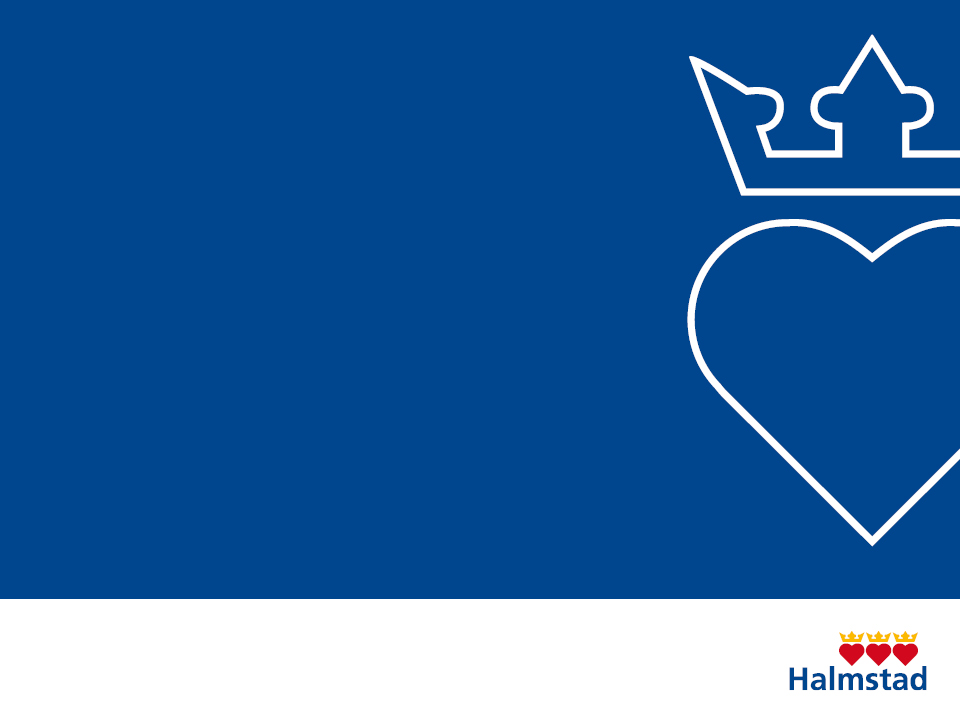 Service, service, service!
Stadskontoret
Välkomna till seminarium om service
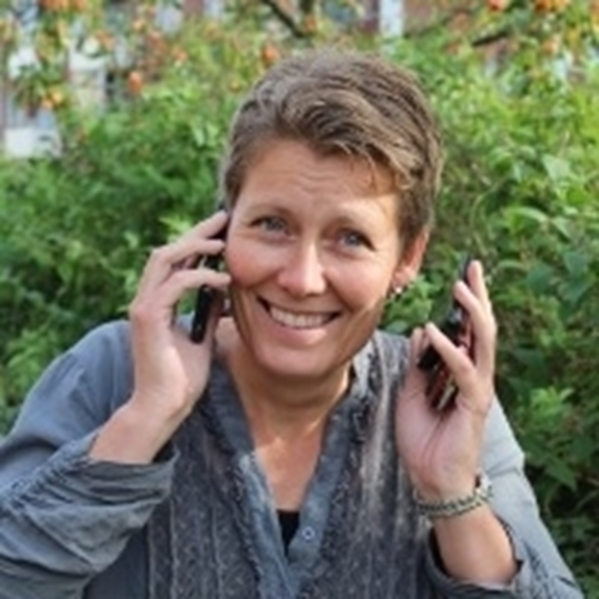 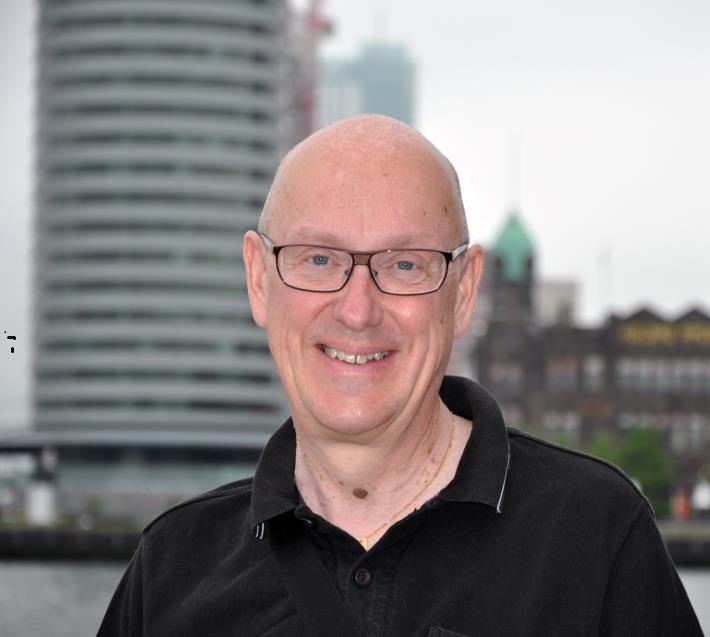 Catarina Eriksson
Utvecklingsingenjör
Bitr kontaktcenterchef
Anders Bergenek
Leg psykolog
Projektledare
Begreppet service
Tillgodose kundens medvetna behov
Tillgodose kundens omedvetna behov
Göra det enkelt för kunden 
Överträffa kundens förväntningar
Vänligt, respektfullt  bemötande
Få kunden att känna sig välkommen och viktig i mötet
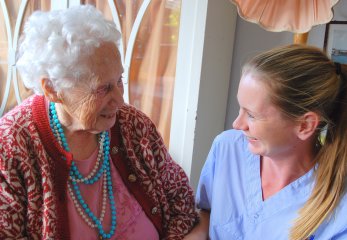 Gandhi om service
En kund är den vikigaste personen 
som besöker våra lokaler. 
Han är inte beroende av oss – vi är 
beroende av honom. 
Han är inte ett avbrott i vår vardag – 
han är syftet med den.
Han är inte en outsider i vår verksamhet – 
han är en del av den. 
Vi gör honom inte en tjänst genom att tjäna honom – han gör oss en tjänst genom att ge oss en chans att göra det
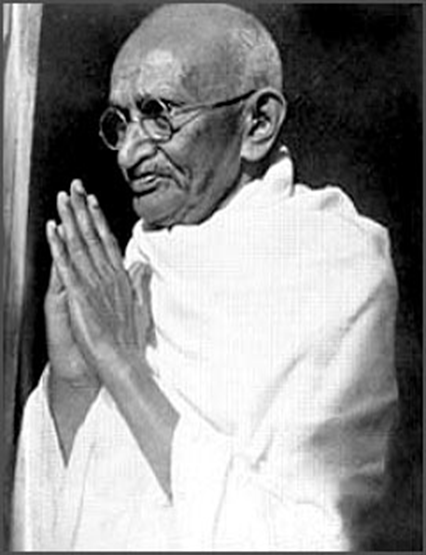 Diskussionsuppgift 1
Ge exempel på situationer där du har fått bra service!

Hur kände du dig?

Ge exempel på där du fått dålig service?

Hur kände du dig?
Lagom service räcker inte
Service 
Bra service
Mycket bra service
Excellent service
Service i mästarklass
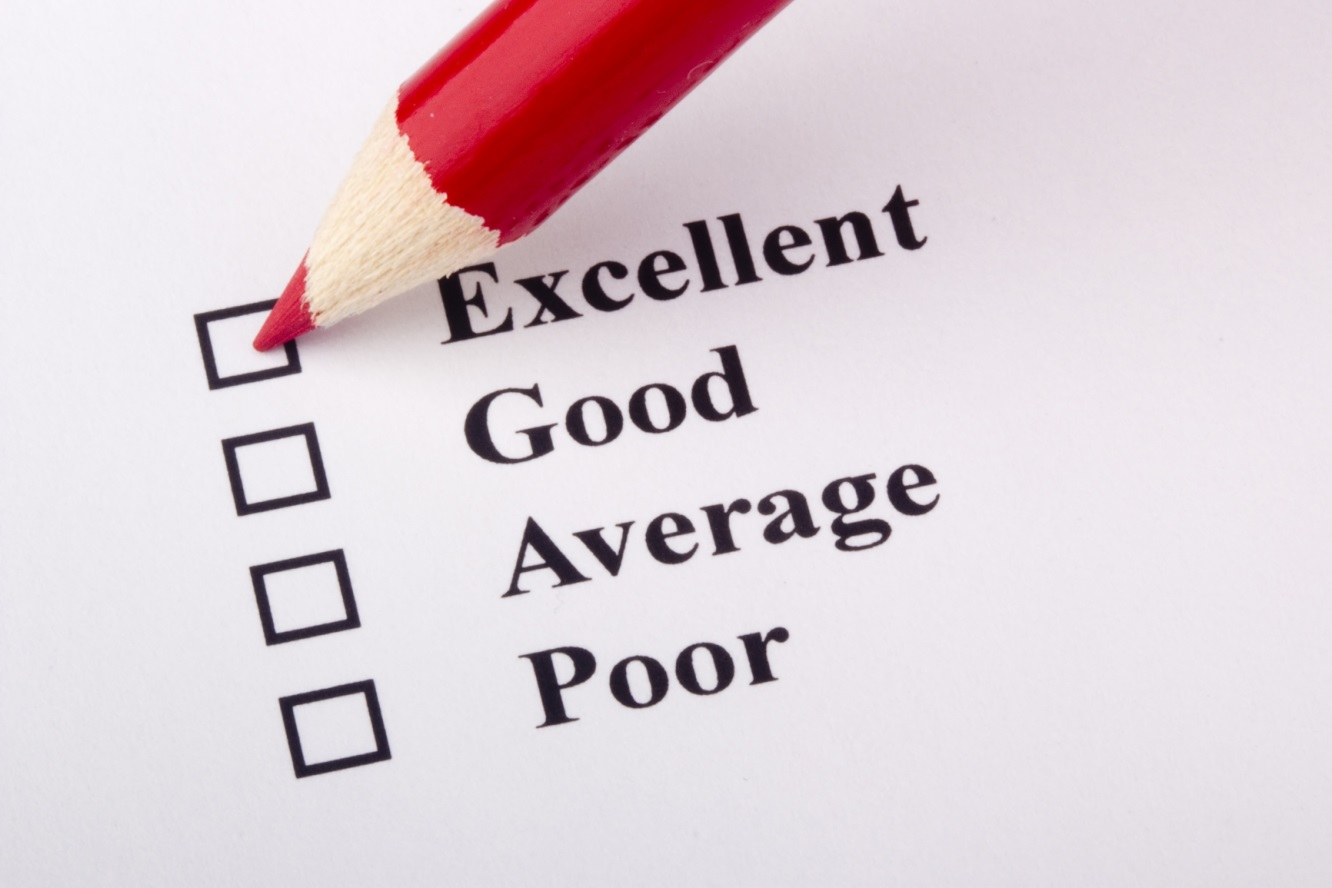 Diskussionsuppgift
Ge exempel på några organisationer som har lyckats skapa en riktigt bra service?

Vad har de gjort/gör de i praktiken för att skapa riktigt bra service?
Diskussionsuppgift
Vad innebär det för skillnad att tala om kundfokus jämfört med att tala om kundens fokus?
Den nya kunden
Välinformerad

Digitalt tränad

Förväntar sig personligt anpassad service

Förväntar sig kunna påverka

Beredd att pröva alternativa vägar
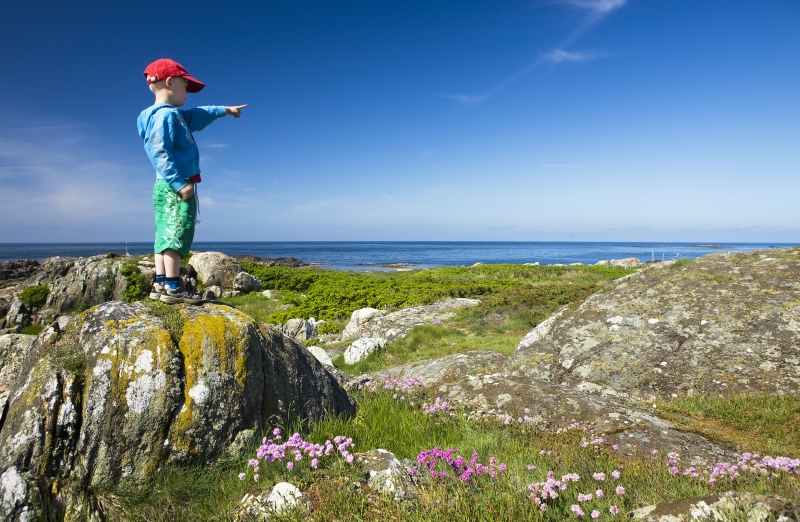 Att utveckla service
Hinder
NULÄGE
ÖNSKAT LÄGE
Resurser
Diskussionsuppgift
Vilka faktorer (resurser eller hinder) måste vi utmana/utveckla för att skapa service i mästarklass?
Serviceförmågans isberg
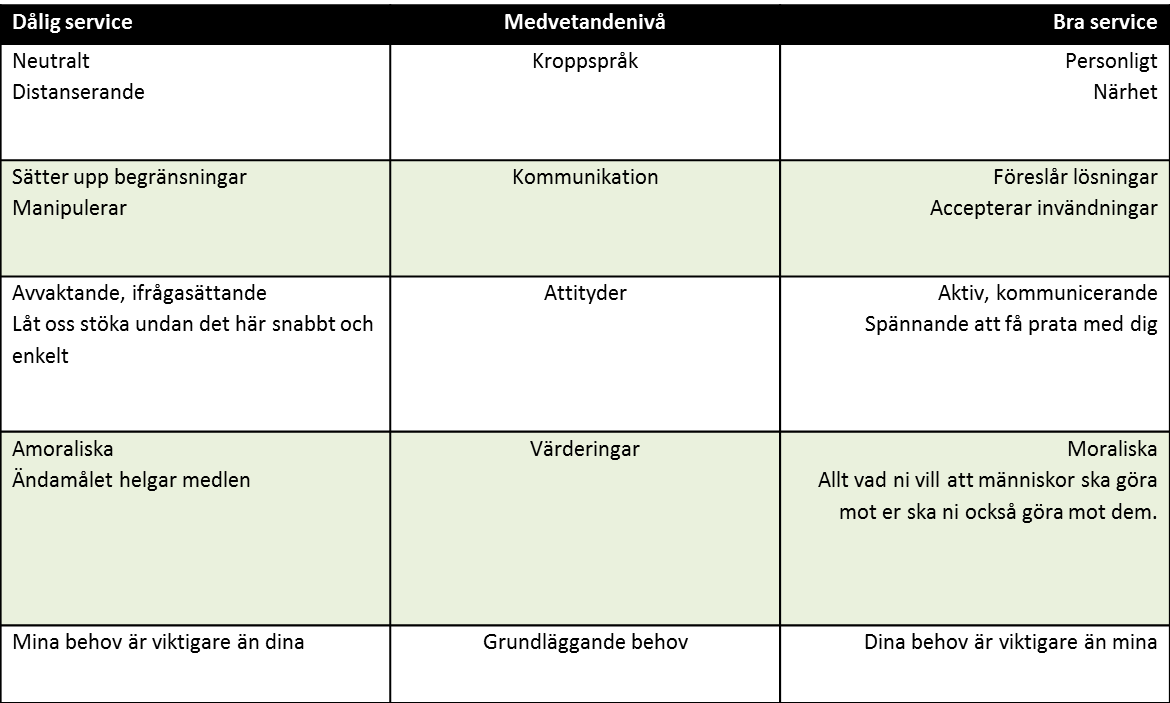 Servicesamtalet
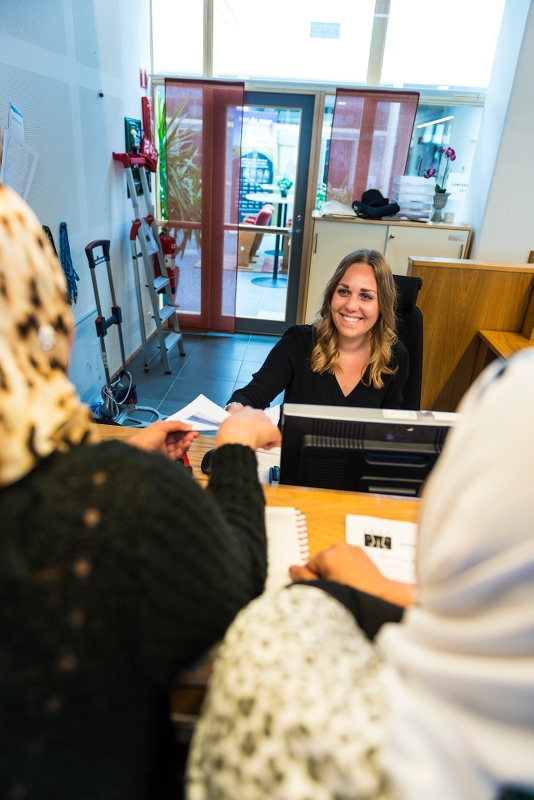 Inledning

Frågor

Information

Avslutning
Service och kroppsspråk
Fokusering

Ögonkontakt

Ansiktsuttryck

Röstläge

Över-/underläge
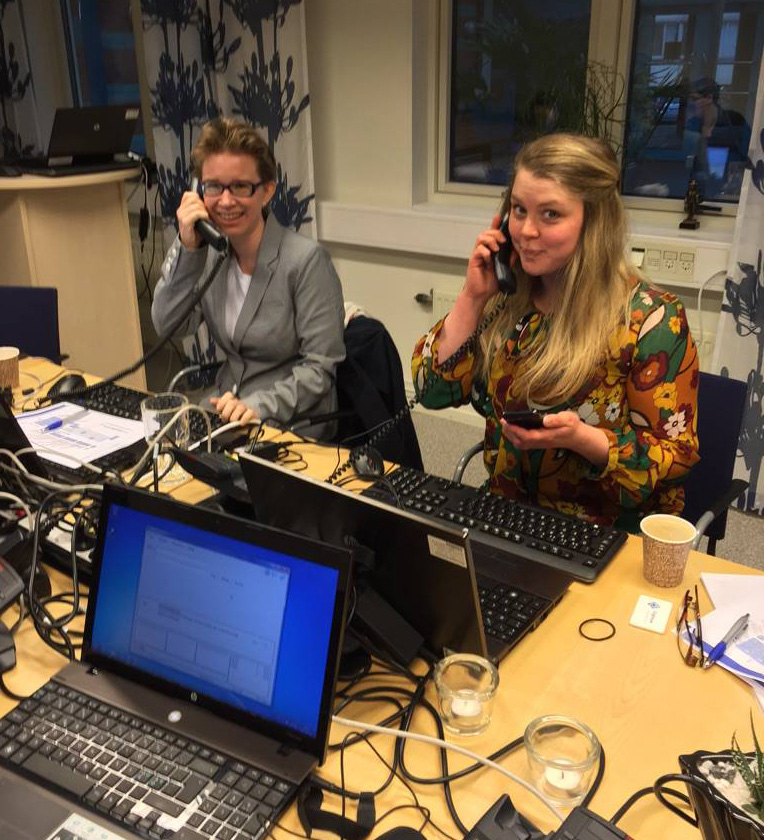 Utveckla service
Toyota way				Kundens perspektiv
Ständig förbättring			Förenkla, tillgängliggöra
Utmaning				Korrekt och snabbt
Lagarbete				Tillsammans
Respekt				Vänlighet
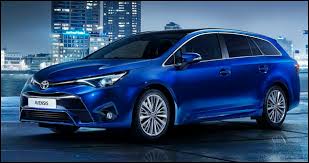 Service och IT
Självservice

Teknik bättre än människor

Teknik i kombination med  människor
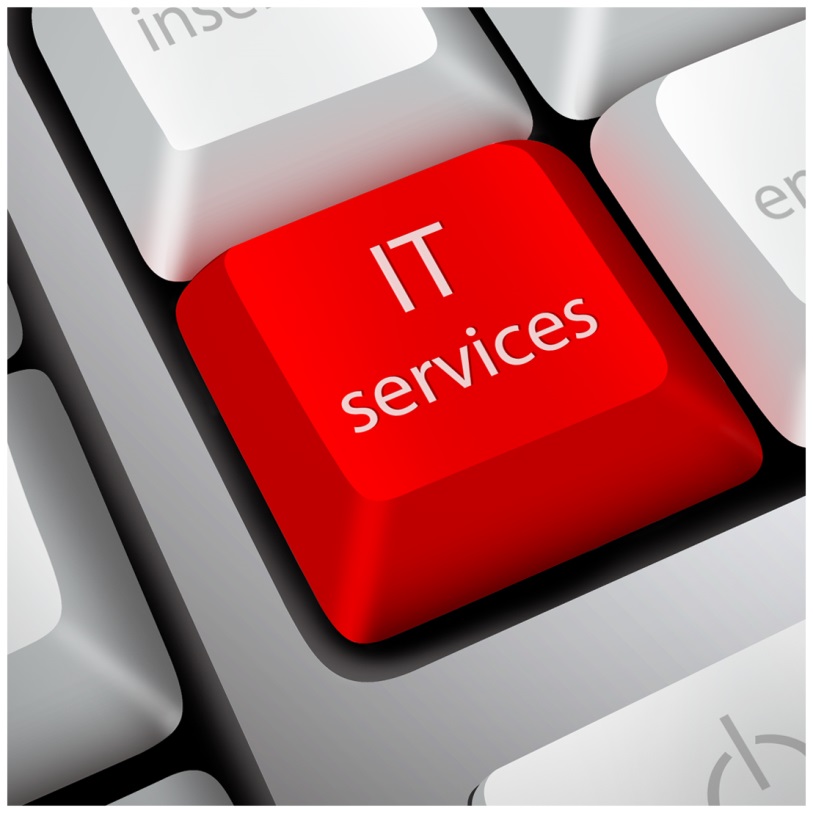 Miljön som servicebärare
Tillgänglig

Enkel, ren

Vacker

Kontaktskapande

Klädernas betydelse

På kundens villkor
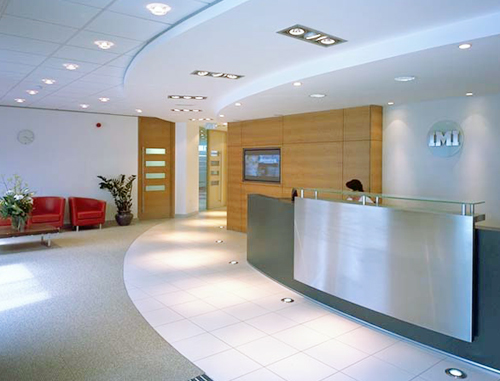 Diskussionsuppgift
Vilka är dina kunder?

Vad skapar en upplevelse av bra service hos dem (känna sig välkomna och viktiga)?

Vad stärker respektive hindrar din förmåga att ge service i mästarklass?
Praktiska tips
Kommunicera 					Utbilda
Definiera uppdrag				Kör 100%
Organisera					Mät
Skapa tekniska förutsättningar 			Förbättra
Bemanna					Håll ut
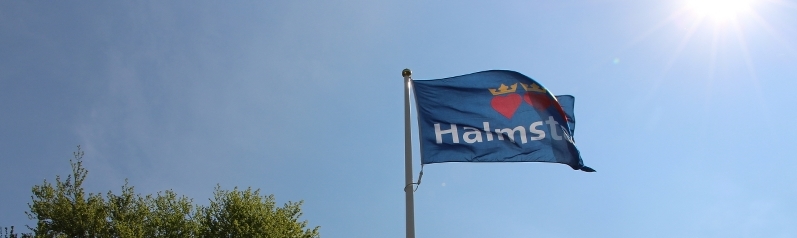